CS 61C: Great Ideas in Computer Architecture Virtual Memory Cont.
Instructors:
Vladimir Stojanovic & Nicholas Weaver
http://inst.eecs.berkeley.edu/~cs61c/
1
PC
D
E
M
W
“Bare” 5-Stage Pipeline
Physical Address
Physical Address
Inst. Cache
Decode
Data Cache
+
Memory Controller
Physical Address
Physical Address
Physical Address
Main Memory (DRAM)
In a bare machine, the only kind of address is a physical address
2
Address Translation
So, what do we want to achieve at the hardware level?
Take a Virtual Address, that points to a spot in the Virtual Address Space of a particular program, and map it to a Physical Address, which points to a physical spot in DRAM of the whole machine
Virtual Address



Physical Address
3
Address Translation
Virtual Address









Physical Address
Address Translation
Copy Bits
The rest of the lecture is all about implementing
4
[Speaker Notes: Phys addr will then go to the cache just like before, cache will split that same addr into TIO. you can think of them completely separately for now. caches work just like before]
1
0
3
2
Paged Memory Systems
Processor-generated address can be split into:
A page table contains the physical address of the base of each page
0
0
Physical Memory
1
1
2
2
3
3
Address Space
of Program #1
Page Table 
of Program #1
Page tables make it possible to store the pages of a program non-contiguously.
5
[Speaker Notes: Relaxes the contiguous allocation requirement.]
Private (Virtual) Address Space per Program
OS
pages
Prog 1
VA1
Page Table
Prog 2
VA1
Page Table
Physical Memory
VA1
Prog 3
Page Table
free
Each prog has a page table 
Page table contains an entry for each prog page
Physical Memory acts like a “cache” of pages for currently running programs.  Not recently used pages are stored in secondary memory, e.g. disk (in “swap partition”)
6
[Speaker Notes: Pages are fixed sized chunks. So no fragmentation in terms of pages]
Where Should Page Tables Reside?
Space required by the page tables (PT) is proportional to the address space, number of users, ...
Too large to keep in registers inside CPU

Idea: Keep page tables in the main memory
Needs one reference to retrieve the page base address and another to access the data word
		 doubles the number of memory references! (but we can fix this using something we already know about…)
7
[Speaker Notes: for each program, keep track of the PHYSICAL ADDRESS of the start of the page table inside the CPU]
PT Prog1
VA1
PT Prog2
Prog 1 Virtual Address Space
VA1
Prog 2 Virtual Address Space
Page Tables in Physical Memory
Physical Memory
8
Linear (simple) Page Table
VPN
Offset
Data Pages
Data word
Page Table Entry (PTE) contains:
1 bit to indicate if page exists
And either PPN or DPN:
PPN (physical page number) for a memory-resident page
DPN (disk page number) for a page on the disk
Status bits for protection and usage (read, write, exec)
OS sets the Page Table Base Register whenever active user process changes
Page Table
PPN
PPN
DPN
PPN
Offset
DPN
PPN
PPN
DPN
DPN
VPN
DPN
PPN
PPN
PT Base Register
Virtual address
9
Suppose an instruction references a memory page that isn’t in DRAM?
We get an exception of type “page fault”
Page fault handler does the following: 
If virtual page doesn’t yet exist, assign an unused page in DRAM, or if page exists …
Initiate transfer of the page we’re requesting from disk to DRAM, assigning to an unused page
If no unused page is left, a page currently in DRAM is selected to be replaced (based on usage)
The replaced page is written (back) to disk, page table entry that maps that VPN->PPN is marked as invalid/DPN
Page table entry of the page we’re requesting is updated with a (now) valid PPN
10
Size of Linear Page Table
With 32-bit memory addresses, 4-KiB pages:
 232 / 212 = 220 virtual pages per user, assuming 4-Byte PTEs, 
 220 PTEs, i.e, 4 MiB page table per user!

Larger pages?
Internal fragmentation (Not all memory in page gets used)
Larger page fault penalty (more time to read from disk)

What about 64-bit virtual address space???
Even 1MiB pages would require 244  8-Byte PTEs (128 TiB!)
                       
What is the “saving grace” ? 

Most processes only use a set of high address (stack), and a set of low address (instructions, heap)
11
[Speaker Notes: Virtual address space is large but only a small fraction of the
pages are populated.  So we can use a sparse representation
of the table.]
Hierarchical Page Table – exploits sparsity of virtual address space use
Virtual Address
0
31
22
21
12
11
p1          p2          offset
10-bit
L1 index
10-bit 
L2 index
Root of the Current
Page Table
Physical Memory
p2
p1
(Processor
Register)
Level 1 
Page Table
Level 2
Page Tables
page in primary memory 
page in secondary memory
PTE of a nonexistent page
12
Data Pages
MT2 Grades
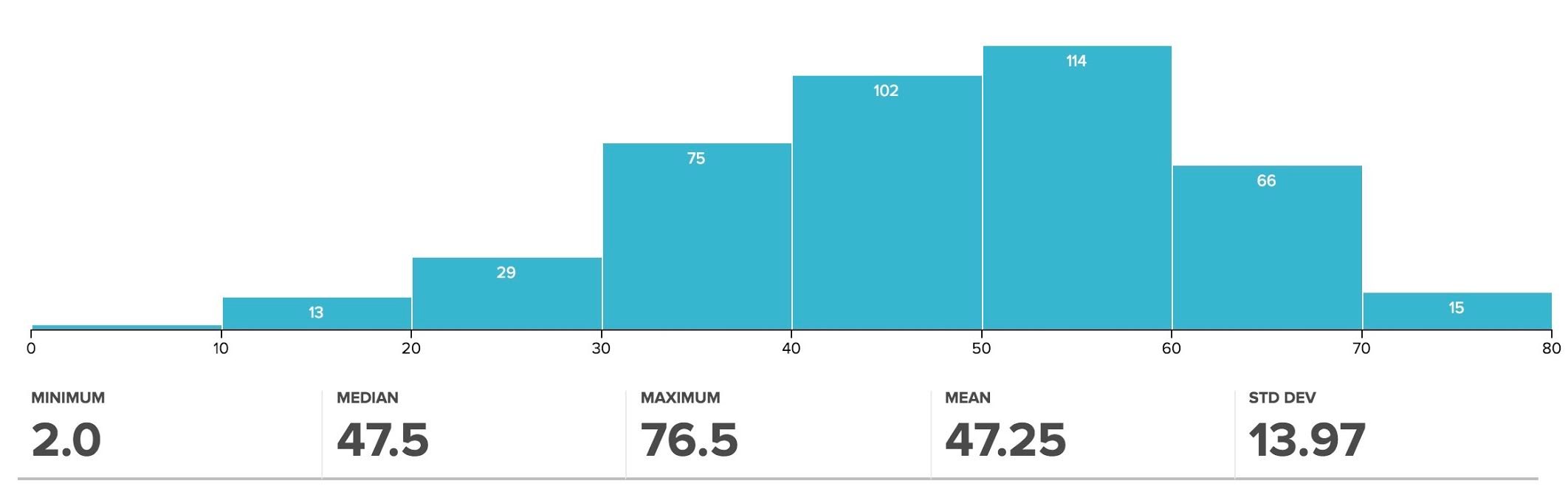 59%
13
Administrivia
Upcoming Lecture Schedule
04/18: VM (today)
04/20: I/O: DMA, Disks
04/22: Networking
04/25: Dependability: Parity, ECC (+ HKN reviews)
04/27: RAID
Last day of new material
04/29: Summary, What’s Next?
14
Administrivia
Project 4 programming competition rules posted

Project 5 released – due on 4/26
Guerrilla Session: Virtual Memory
Wed 4/20 3 - 5 PM @ 241 Cory
Sat 4/22 1 - 3 PM @ 521 Cory

Last HW (3) Virtual Memory
Due 05/01
15
Protection
Check
Address Translation & Protection
Virtual Address
Virtual Page No. (VPN)
offset
Kernel/User Mode
Read/Write
Address
Translation
Exception?
Physical Address
Physical Page No. (PPN)
offset
Every instruction and data access needs address 
  translation and protection checks

A good VM design needs to be fast (~ one cycle) and space efficient
16
Translation Lookaside Buffers (TLB)
Address translation is very expensive!
In a two-level page table, each reference becomes several memory accesses

Solution: Cache some translations in TLB
		TLB hit		 Single-Cycle Translation
	     	TLB miss 	 Page-Table Walk to refill
virtual address
VPN   	      offset
(VPN = virtual page number)
V R W D    tag        PPN
(PPN = physical page number)
hit?
physical address
PPN	     	    offset
17
[Speaker Notes: 3 memory references
2 page faults (disk accesses) + .. 

Actually used in IBM before paged memory.]
TLB Designs
Typically 32-128 entries, usually fully associative
Each entry maps a large page, hence less spatial locality across pages => more likely that two entries conflict
Sometimes larger TLBs (256-512 entries) are 4-8 way set-associative
Larger systems sometimes have multi-level (L1 and L2) TLBs
Random or FIFO replacement policy
“TLB Reach”: Size of largest virtual address space that can be simultaneously mapped by TLB

Example: 64 TLB entries, 4KiB pages, one page per entry

TLB Reach = _____________________________________________?
18
[Speaker Notes: 256 KiB mapped at once in the TLB]
PC
D
E
M
W
VM-related events in pipeline
Inst TLB
Inst. Cache
Decode
Data TLB
Data Cache
+
TLB miss? Page Fault?
Protection violation?
TLB miss? Page Fault?
Protection violation?
Handling a TLB miss needs a hardware or software mechanism to refill TLB
usually done in hardware now
Handling a page fault (e.g., page is on disk) needs a precise trap so software handler can easily resume after retrieving page
Handling protection violation may abort process
19
Hierarchical Page Table Walk: SPARC v8
Index 1	    Index 2      Index 3       Offset
Virtual Address
31            23            17             11           0
Context
Table
Register
Context Table
L1 Table
root ptr
Context
Register
L2 Table
PTP
L3 Table
PTP
PTE
31 			      				11       0
Physical Address
PPN		         		  Offset
MMU does this table walk in hardware on a TLB miss
20
[Speaker Notes: 4 memory references]
PC
D
E
M
W
Page-Based Virtual-Memory Machine(Hardware Page-Table Walk)
Page Fault?
Protection violation?
Page Fault?
Protection violation?
Virtual Address
Virtual Address
Physical Address
Physical Address
Inst. TLB
Decode
Data TLB
Inst. Cache
Data Cache
+
Miss?
Miss?
Page-Table Base Register
Hardware Page Table Walker
Physical Address
Memory Controller
Physical Address
Physical Address
Main Memory (DRAM)
Assumes page tables held in untranslated physical memory
21
Address Translation:putting it all together
Virtual Address
hardware
hardware or software
software
TLB
Lookup
miss
hit
Page Table
Walk
Protection
Check
the  page is 
Ï memory	         Î memory
denied
permitted
Protection
Fault
Page Fault
(OS loads page)
Physical
Address
(to cache)
Update TLB
Where?
SEGFAULT
22
[Speaker Notes: Need to restart instruction.
Soft and hard page faults.]
Modern Virtual Memory Systems Illusion of a large, private, uniform store
Protection & Privacy
several users, each with their private address space and one or more shared address spaces
		page table  name space

Demand Paging
Provides the ability to run programs larger than the primary memory

Hides differences in machine configurations
		
The price is address translation on 
each memory reference
OS
useri
Swapping Store
	  (Disk)
Primary
Memory
mapping
VA
PA
TLB
23
[Speaker Notes: Portability on machines with different memory configurations.]
Clicker Question
Let’s try to extrapolate from caches… Which one is false?
A. # offset bits in V.A. = log2(page size)
B. # offset bits in P.A. = log2(page size)
C. # VPN bits in V.A. = log2(# of physical pages)
D. # PPN bits in P.A. = log2(# of physical pages)
E. A single-level page table contains a PTE for every possible VPN in the system
24
[Speaker Notes: C. it’s the # of virtual pages, which is != to # of physical pages]
Conclusion: VM features track historical uses
Bare machine, only physical addresses
One program owned entire machine

Batch-style multiprogramming
Several programs sharing CPU while waiting for I/O
Base & bound: translation and protection between programs (not virtual memory)
Problem with external fragmentation (holes in memory), needed occasional memory defragmentation as new jobs arrived
25
Conclusion: VM features track historical uses
Time sharing
More interactive programs, waiting for user.  Also, more jobs/second.
Motivated move to fixed-size page translation and protection, no external fragmentation (but now internal fragmentation, wasted bytes in page)
Motivated adoption of virtual memory to allow more jobs to share limited physical memory resources while holding working set in memory

Virtual Machine Monitors
Run multiple operating systems on one machine
Idea from 1970s IBM mainframes, now common on laptops
e.g., run Windows on top of Mac OS X
Hardware support for two levels of translation/protection
Guest OS virtual -> Guest OS physical -> Host machine physical
Also basis of Cloud Computing
Virtual machine instances on EC2
26